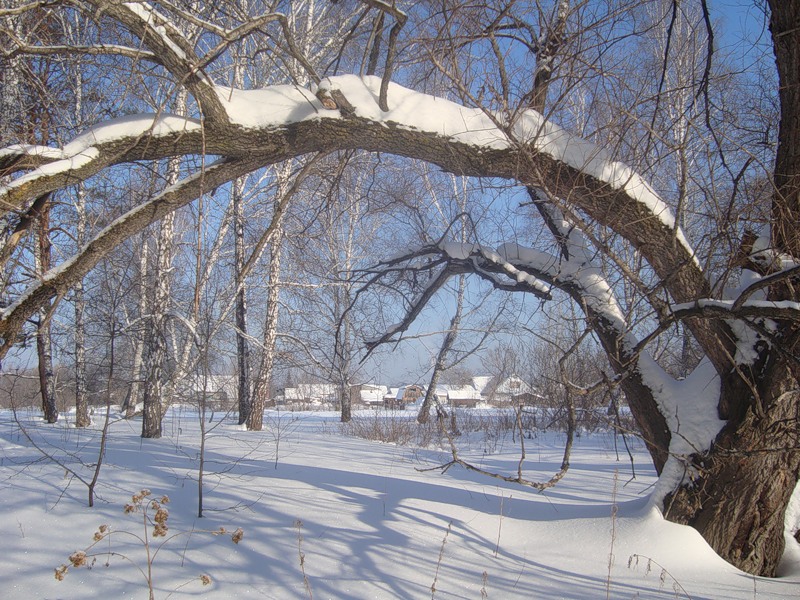 Наш край - Наш дом
Наш край-наш дом
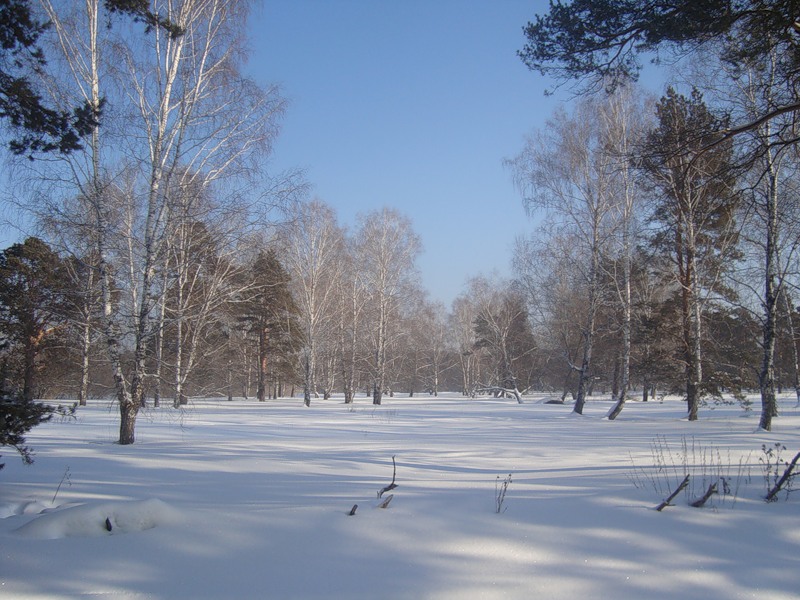 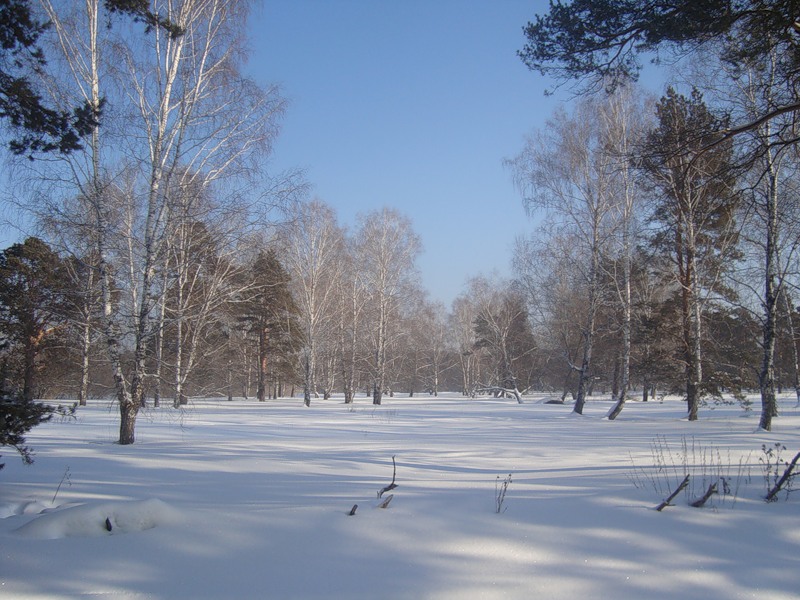 Люблю тебя, мой край родной,
Люблю тебя, скрывать не стану.
На свете ты один такой,
Хвалить тебя я не устану.
Люблю твои луга и пашни,
Березы, ели, тополя.
Что может быть родней и краше,
Чем край, чем Родина моя.

И можно долго говорить
О красоте твоей земной.
Могу еще раз повторить - 
Люблю тебя, мой край родной!!!
Наше село Новолыбаево расположено на реке «Тобол»
К реке «Тобол» прилегает река           «Старица»
Наш край богат –                 лесами и озерами
Озеро «Мочище»
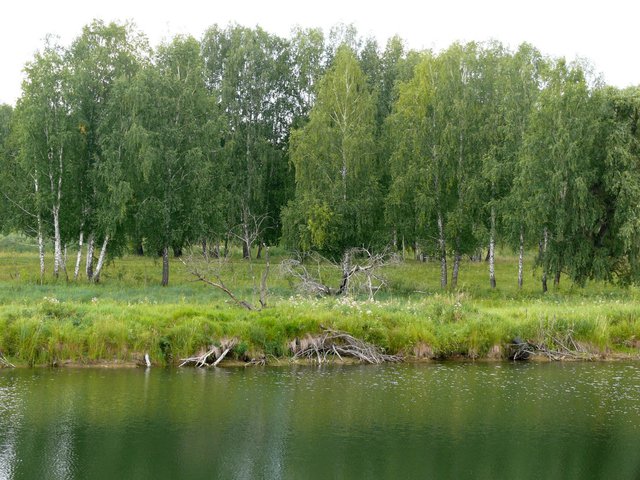 Озеро «Плотское»
Каждый год прилетают белые лебеди. С каждым годом их всё больше и больше.
Озеро «Карасинское»
В реках и озерах водится много рыбы
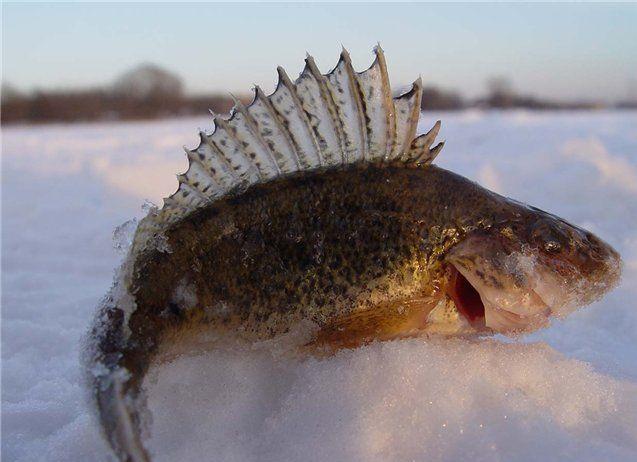 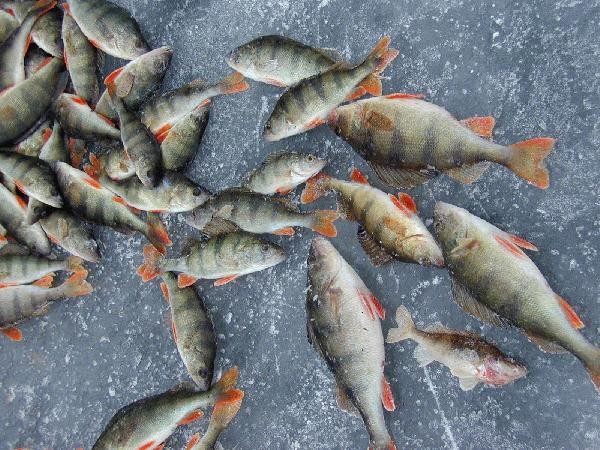 Летом можно собирать лекарственные растения
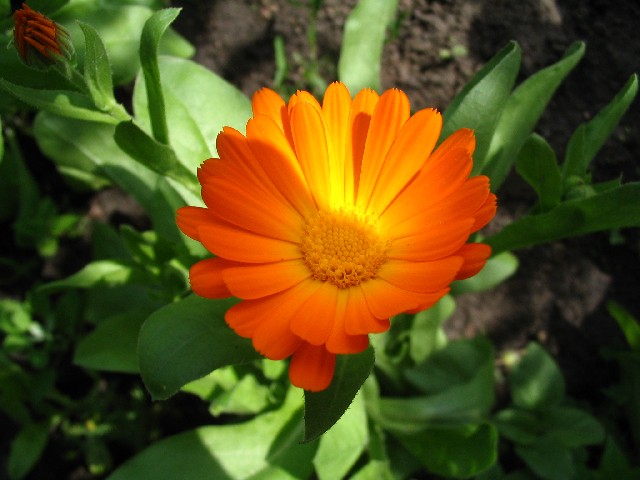 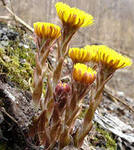 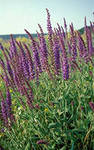 Грибы
Грибы
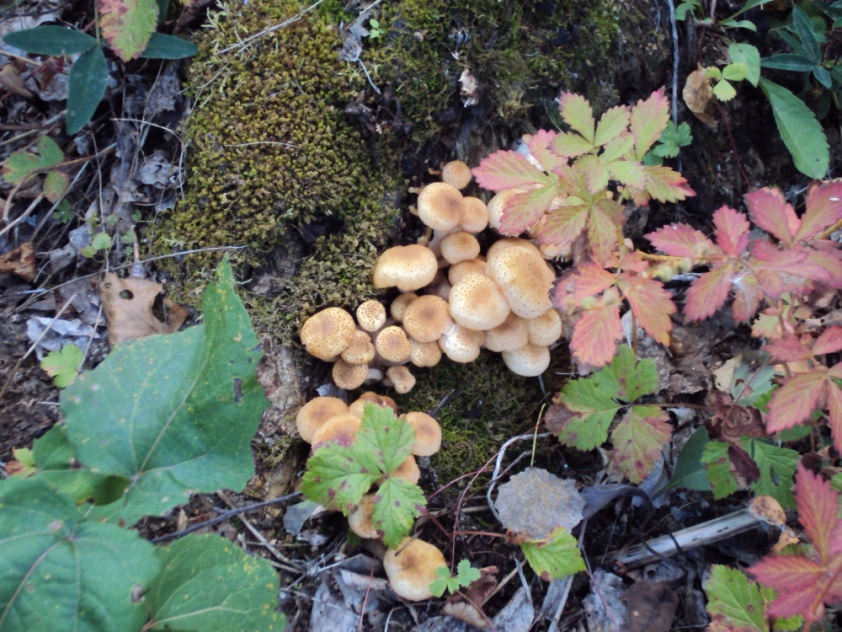 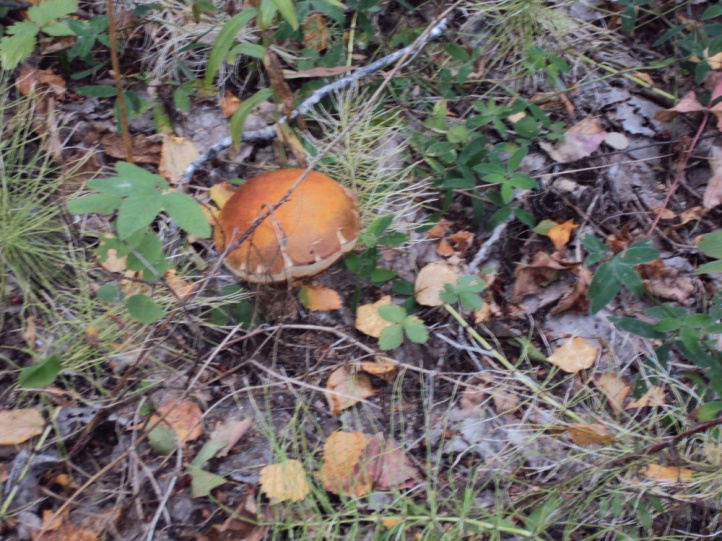 Ягоды
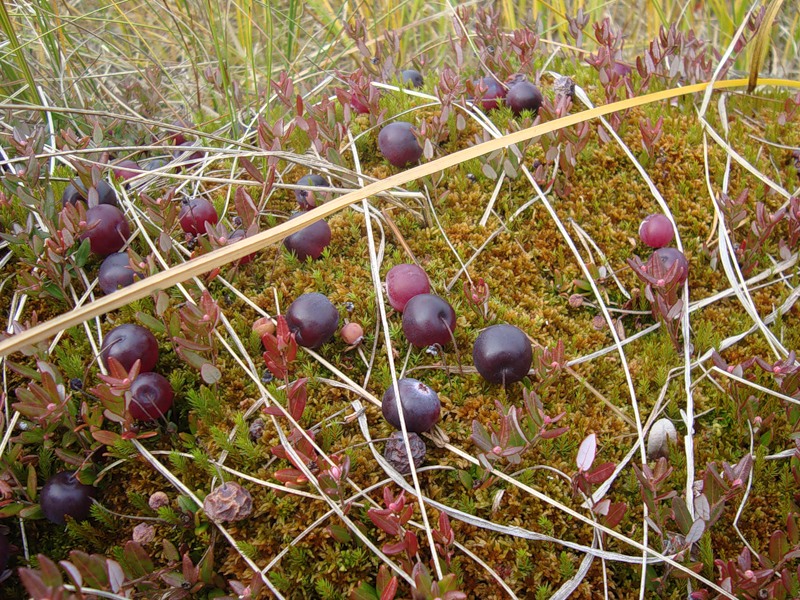 В лесу можно увидеть много разных животных : оленей,
Белок
Можно увидеть величавого лося с лосихой
После снега интересно рассмотреть на снегу следы кабана
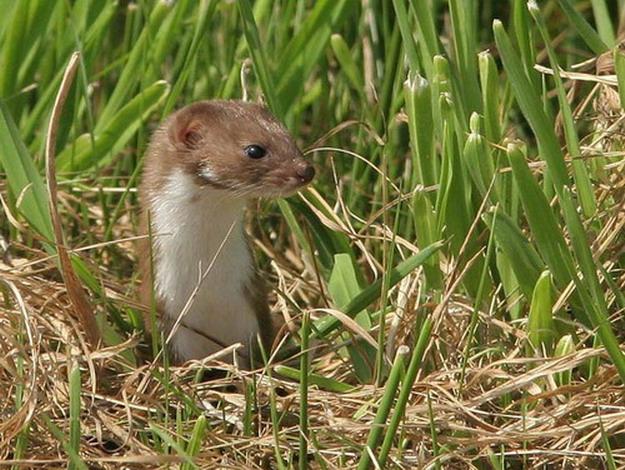 Бобр-строитель плотин
Весной в наши края прилетают перелетные птицы, интересно наблюдать за стаями летящих  гусей, журавлей, лебедей
Спасибо за внимание!
Лыбаевская сельская библиотека




Выполнили работу : Ефимова Ольга, 
                                    Гефель Светлана